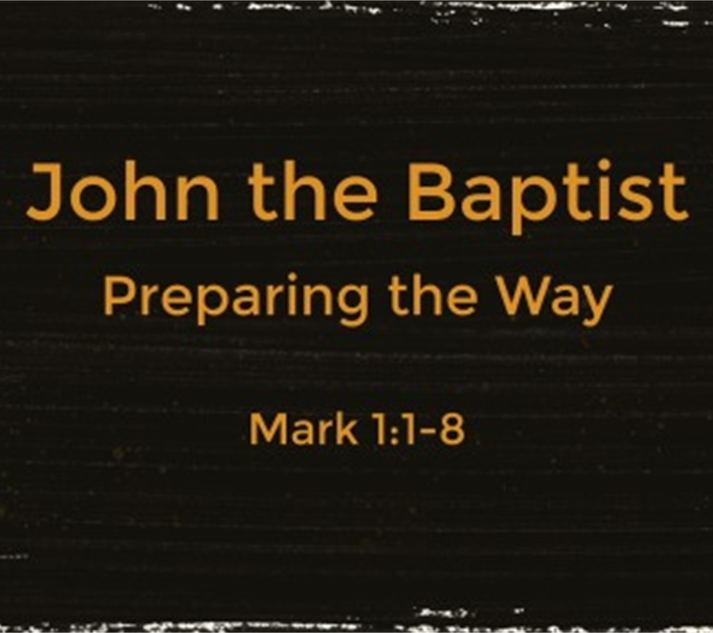 Introduction
Something that precedes and indicates the approach of something or someone

A person who goes before or announces the coming of another
King’s Forerunner
Make certain the roads were passable
No delays when king passed
Clear and open a route through the kingdom

Go along the route before the king and tell the people he was coming and to get ready
[Speaker Notes: John the Baptist performed both duties Jesus Christ our King]
Mark 1:2-3 Prophecy Fulfilled
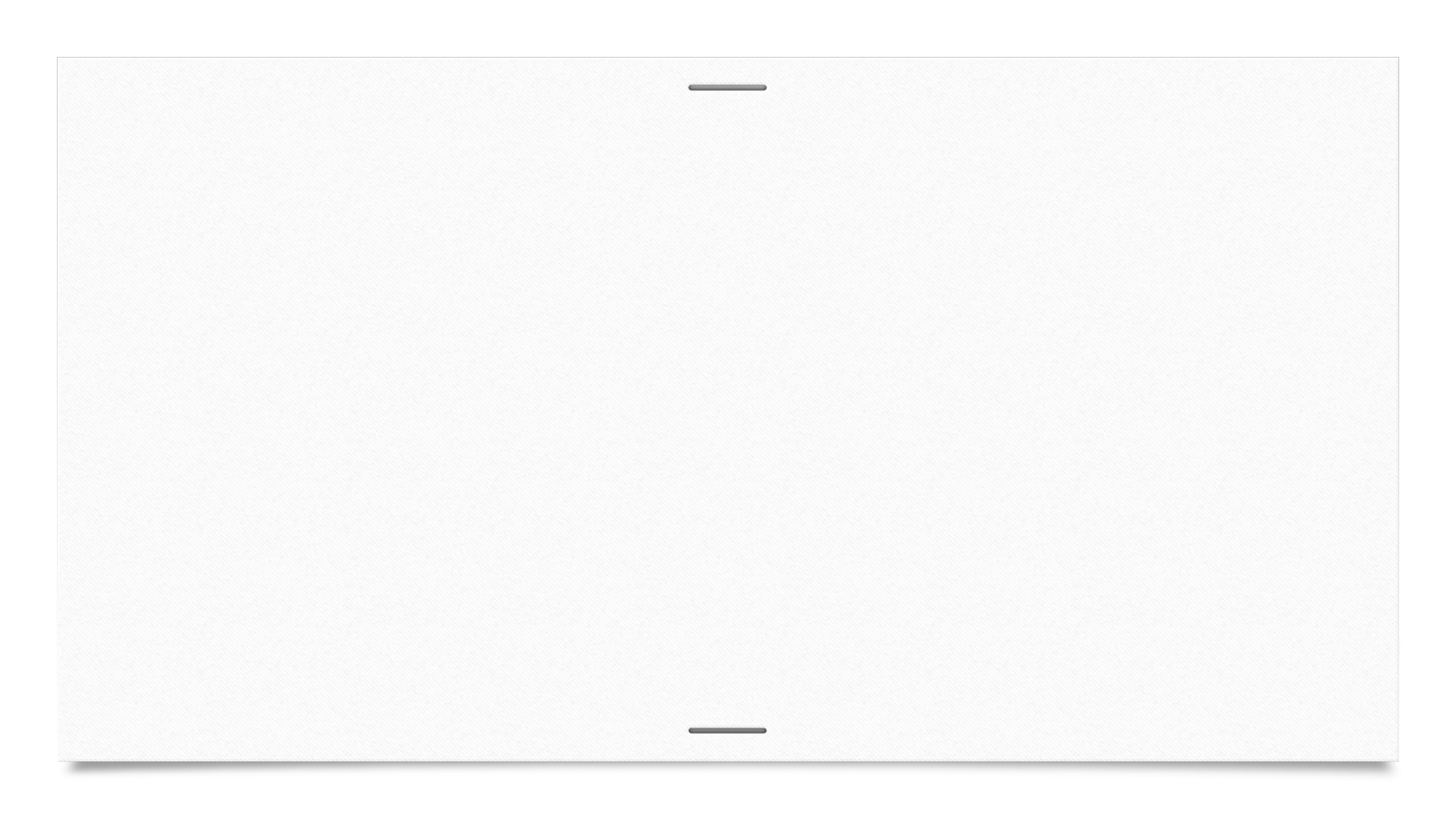 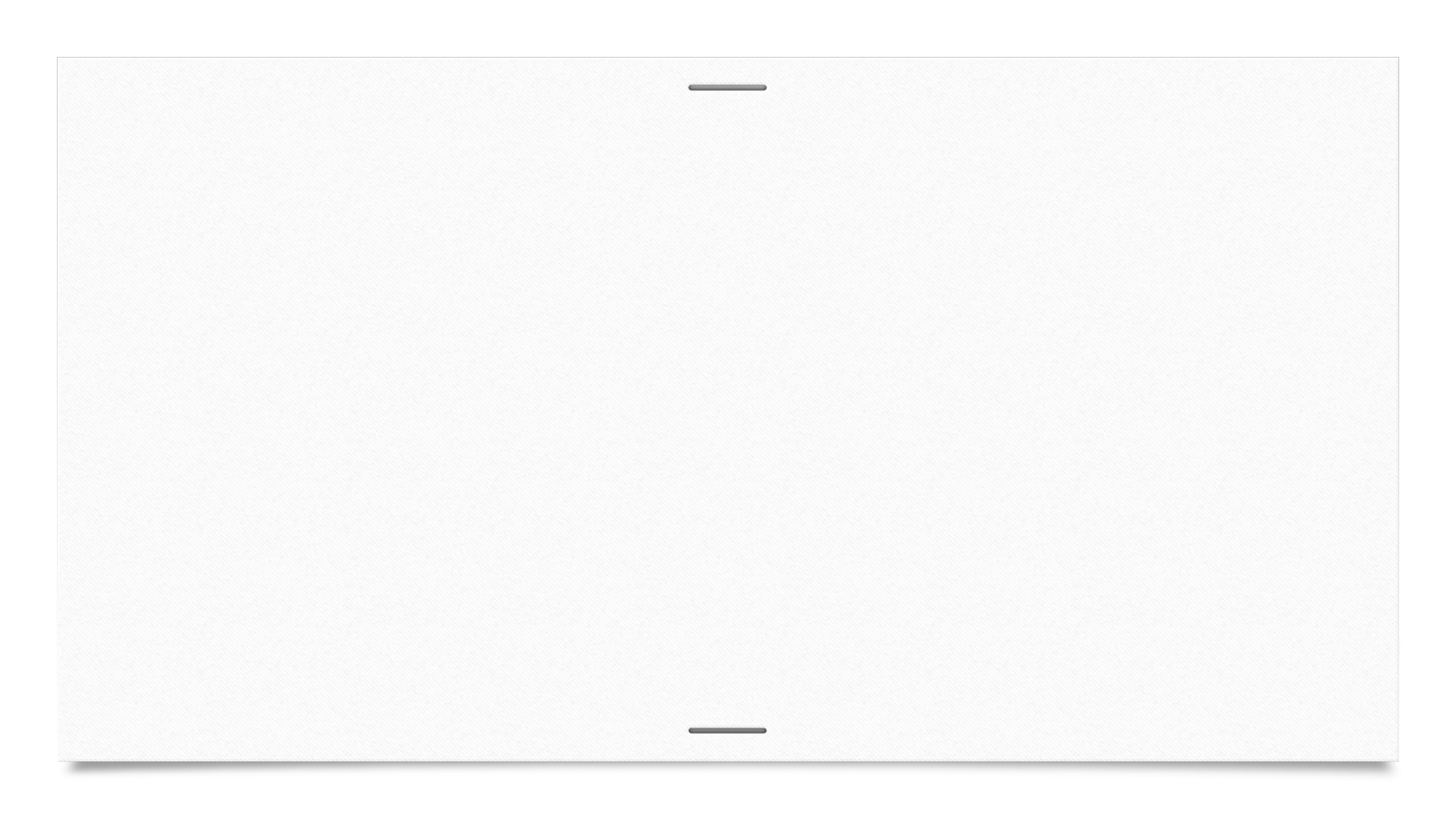 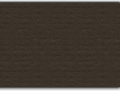 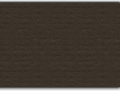 John’s responsibilities involved 2 key Things
John cleared the path for Christ by appealing directly to the people

John was “the voice of one crying in the wilderness” John “Proclaimed” the coming of the king
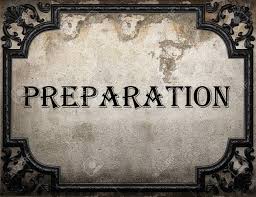 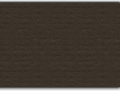 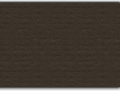 Mark 1:4
“Preaching a baptism of repentance for the remission of sins.”

“John came baptizing in the wilderness”
Mark 1:5
“5 Then all the land of Judea, and those from Jerusalem, went out to him and were all baptized by him in the Jordan River, confessing their sins.”
Mark 1:6
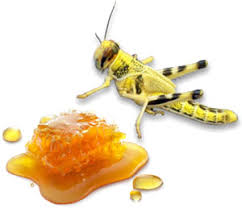 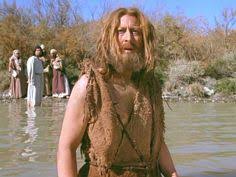 Clothing
Food
Mark 1:7-8
Man vs. Man
Mk 1:7 “7 And he preached, saying, “There comes One after me who is mightier than I, whose sandal strap I am not worthy to stoop down and loose.”
Mark 1:7-8
Baptism vs. Baptism
Mk 1:8 “8 I indeed baptized you with water, but He will baptize you with the Holy Spirit.”
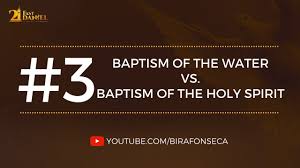 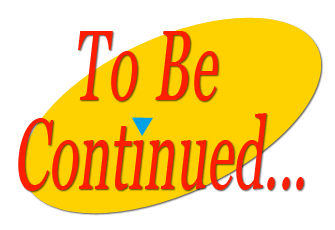